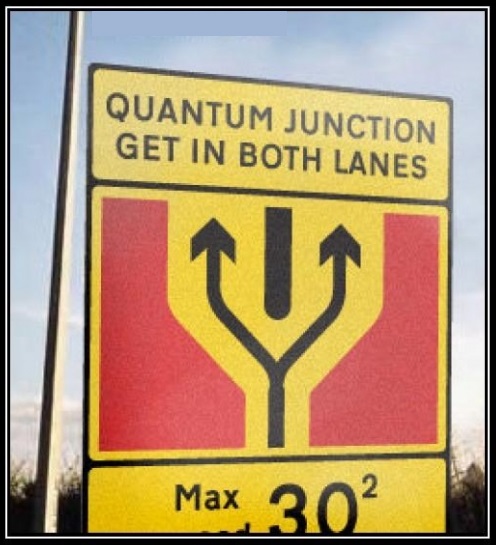 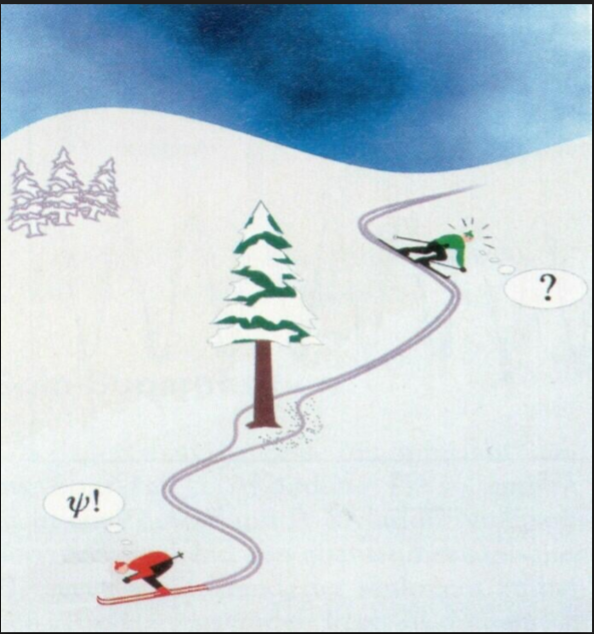 measurement
QUBIT
MEASUREMENT = reading of the information through a special equipment to determine the status of the system
classic case: the measure is deterministic and does not alter the state of the bit
Probabilistic and destructive
Quantum measurement
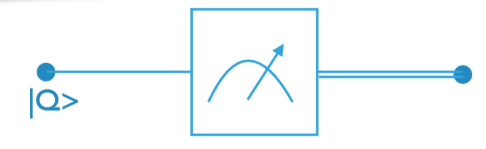 superposition principle
2 QUBIT
COMPOUND SYSTEM
2 bit: 4 alternatives
2 qubit: 4 states corresponding to the classic one + superposition principle
logic gates
2 QUBIT
G
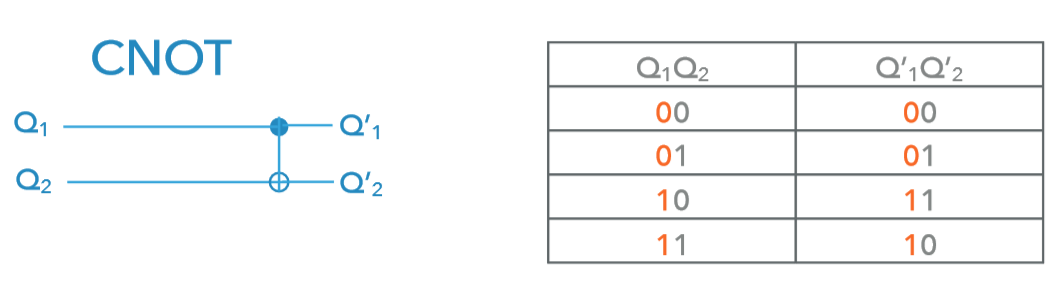 measurement
2 QUBIT
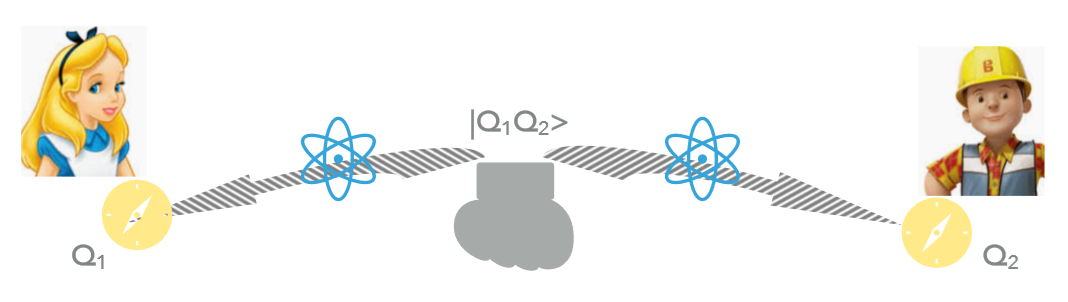 entanglement
2 QUBIT
When it happens, the two qubit are entangled
Bell States
2 QUBIT
Bell States
(maximally entangled)
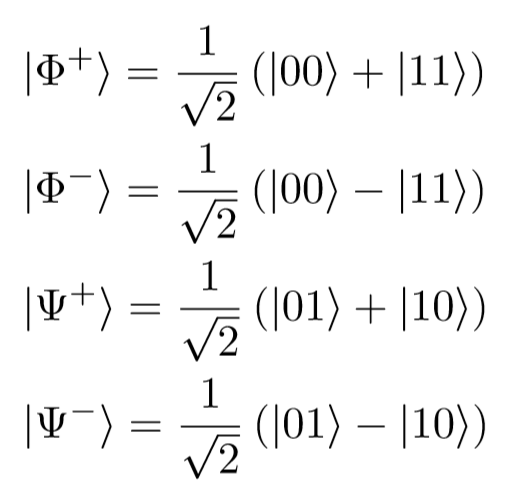 circuit
2 QUBIT
How to create entangled states
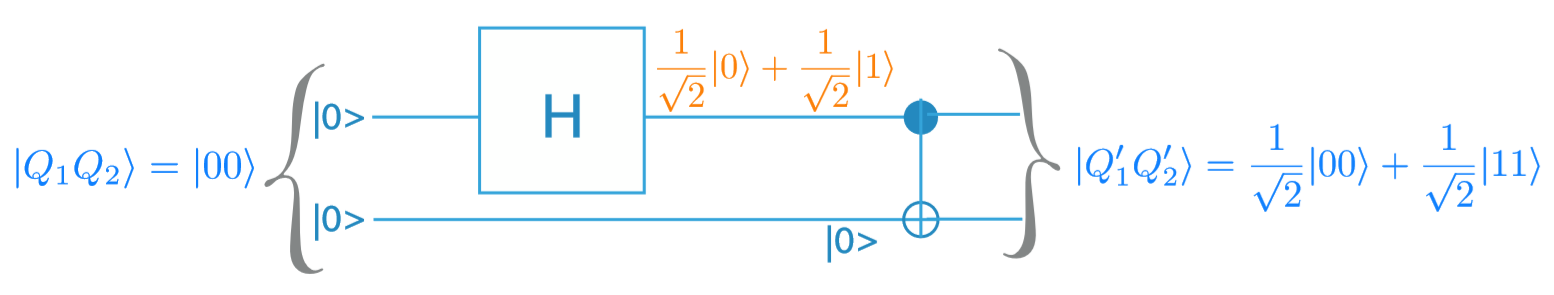